Calculus I for MGMT – IntegrationApplications of Integration in Economics
Mathematics for Management
Supplementary Electronic Materials
Applications of Integration in Economics
Net Excess Profit &                       Lorenz Curves
The Average Value of a Function
Future Value & Present Value of an Income Flow
Consumer Willingness to Spend & Consumer’s Surplus
The net excess profit is the accumulated difference between two profit schemes
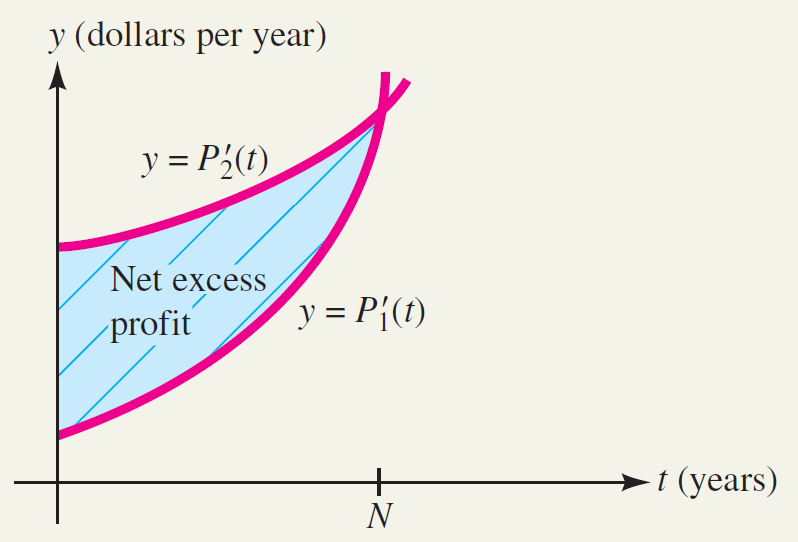 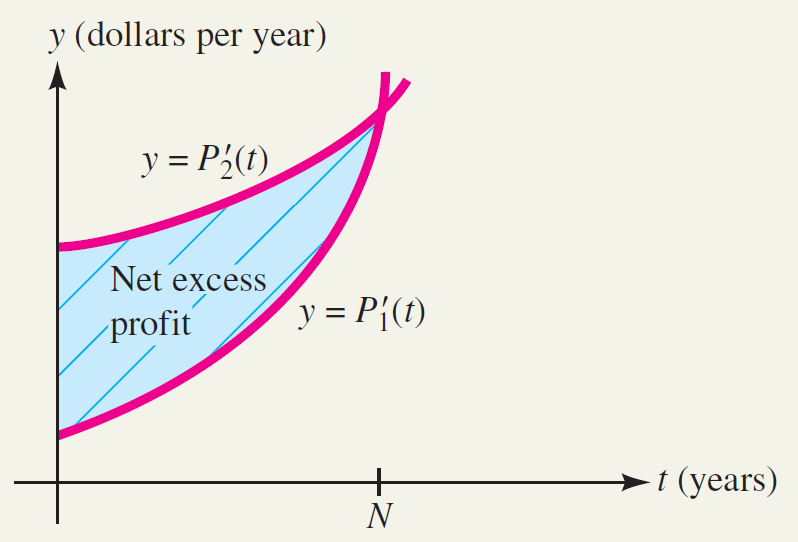 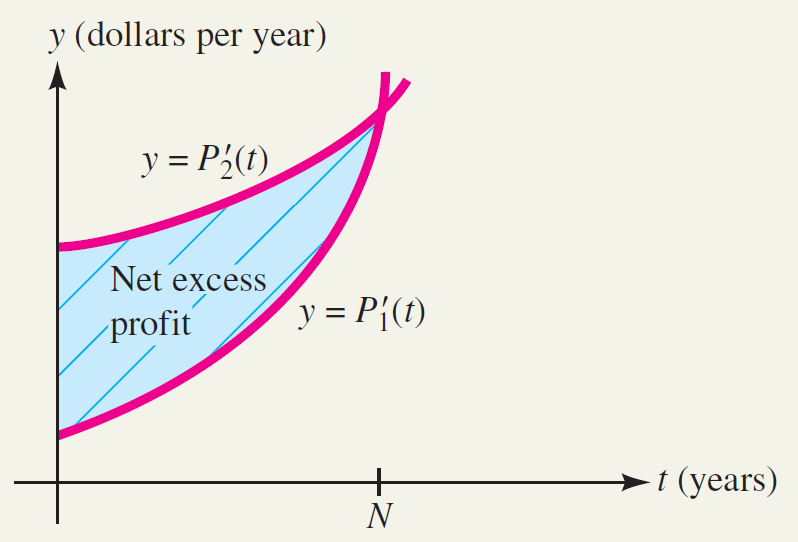 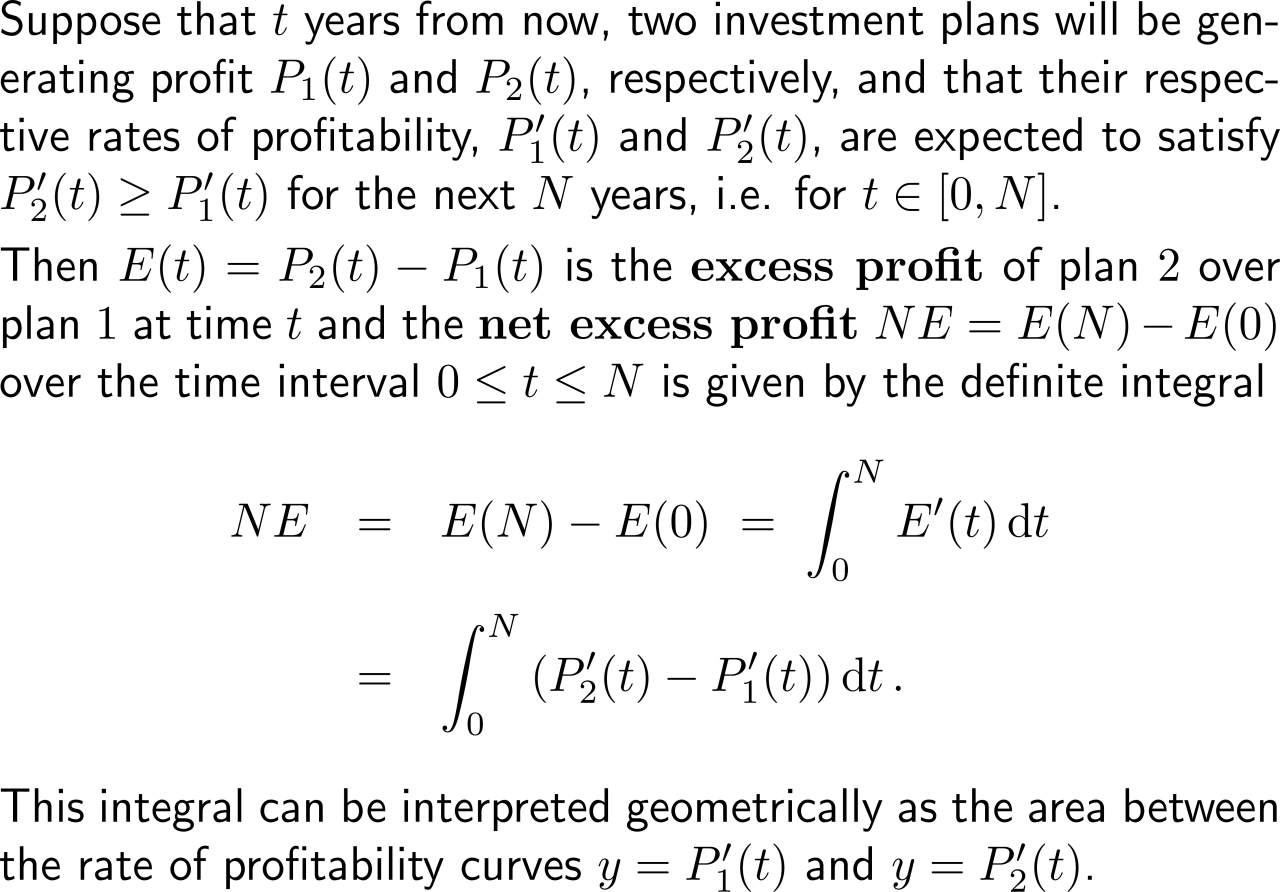 Example:Finding net excess profit
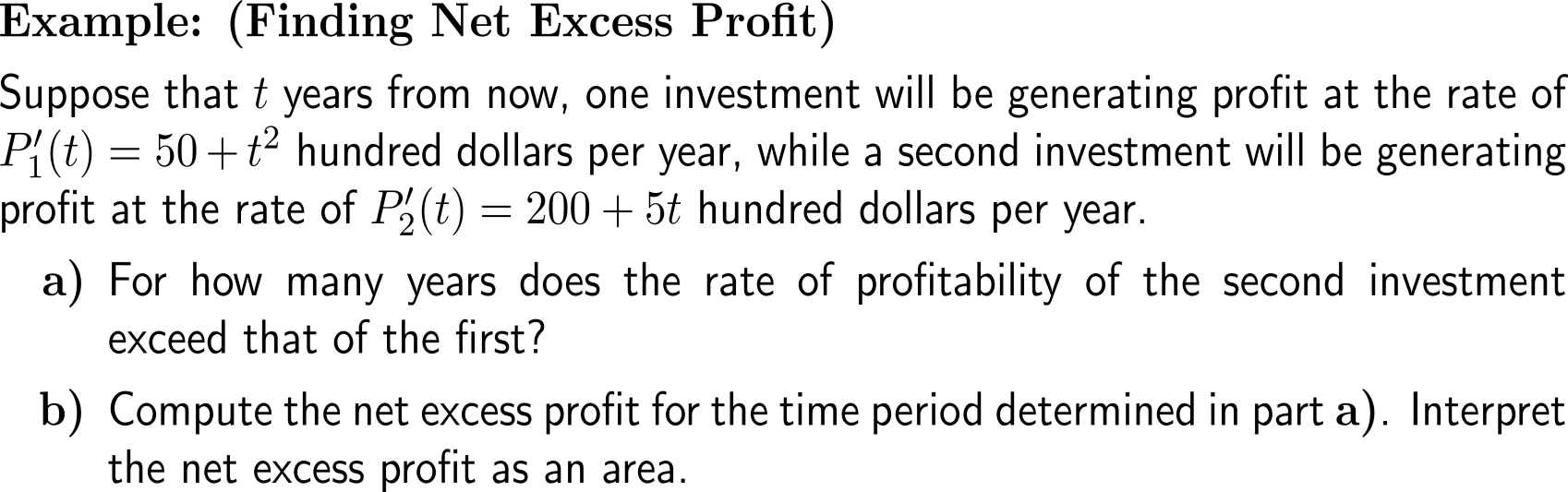 Example:Finding net excess profit
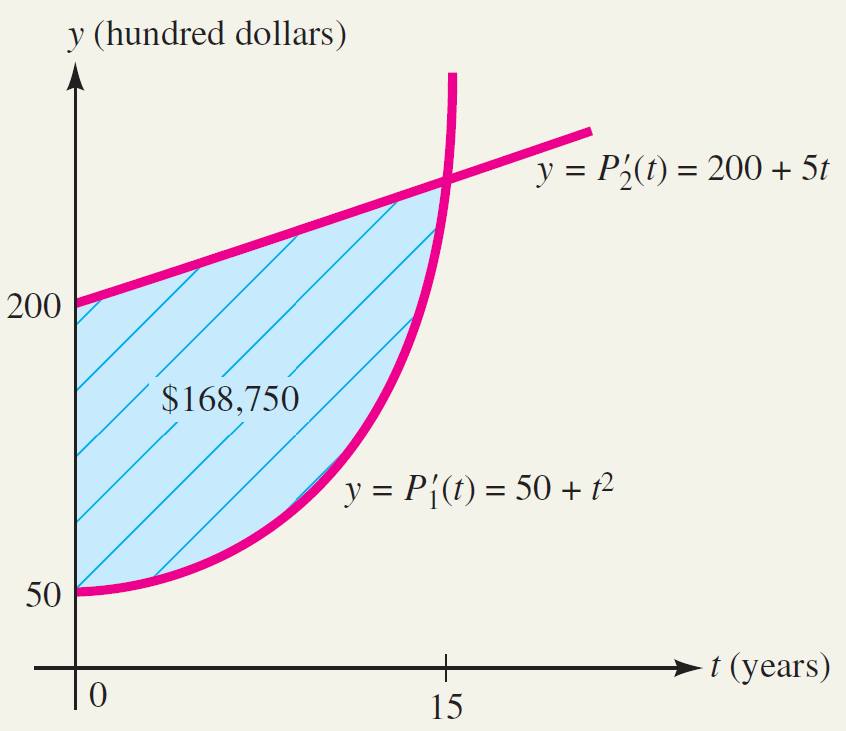 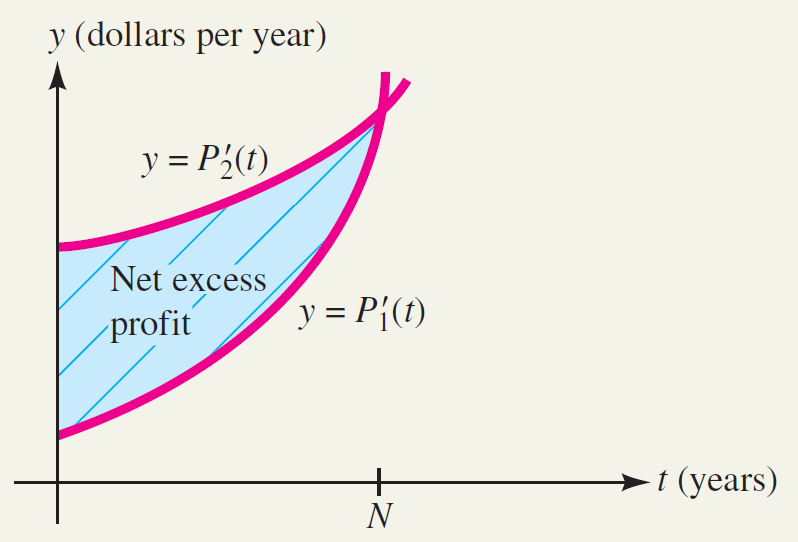 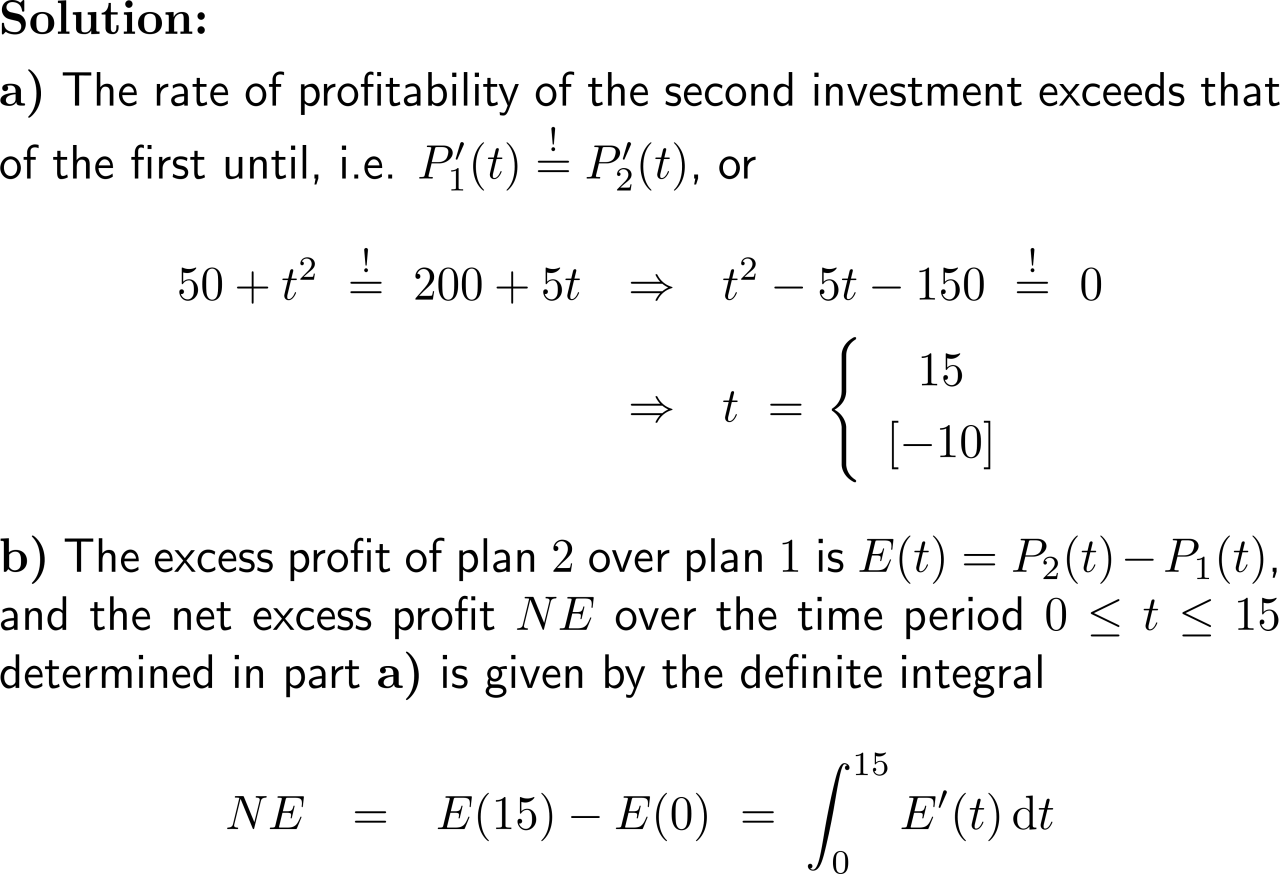 Example:Finding net excess profit
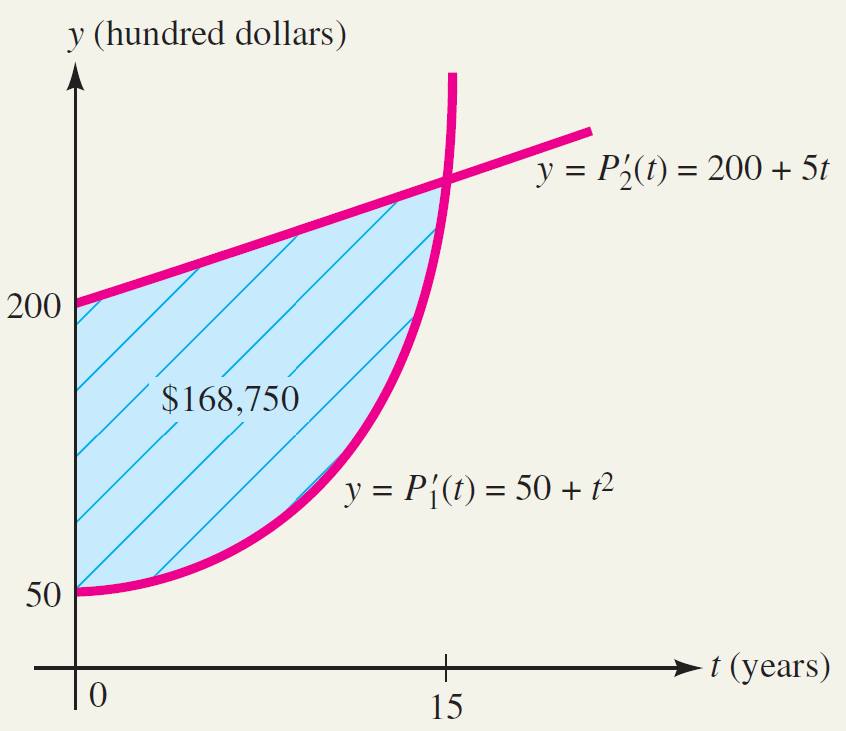 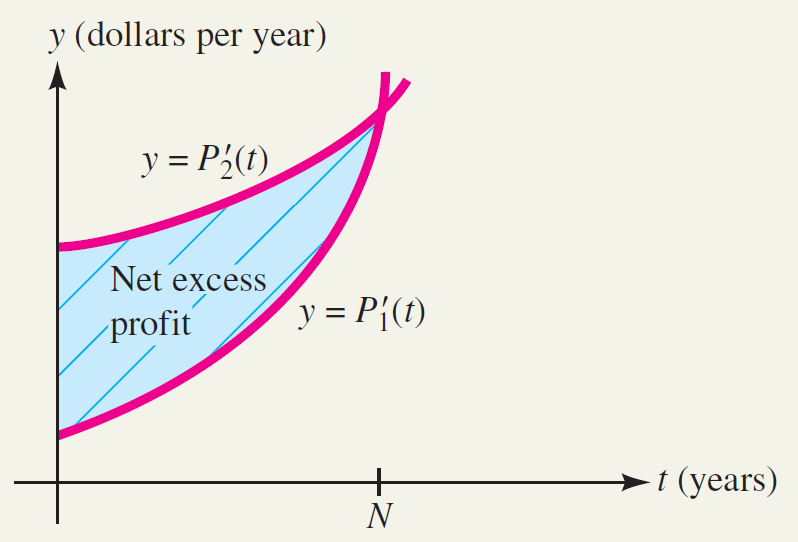 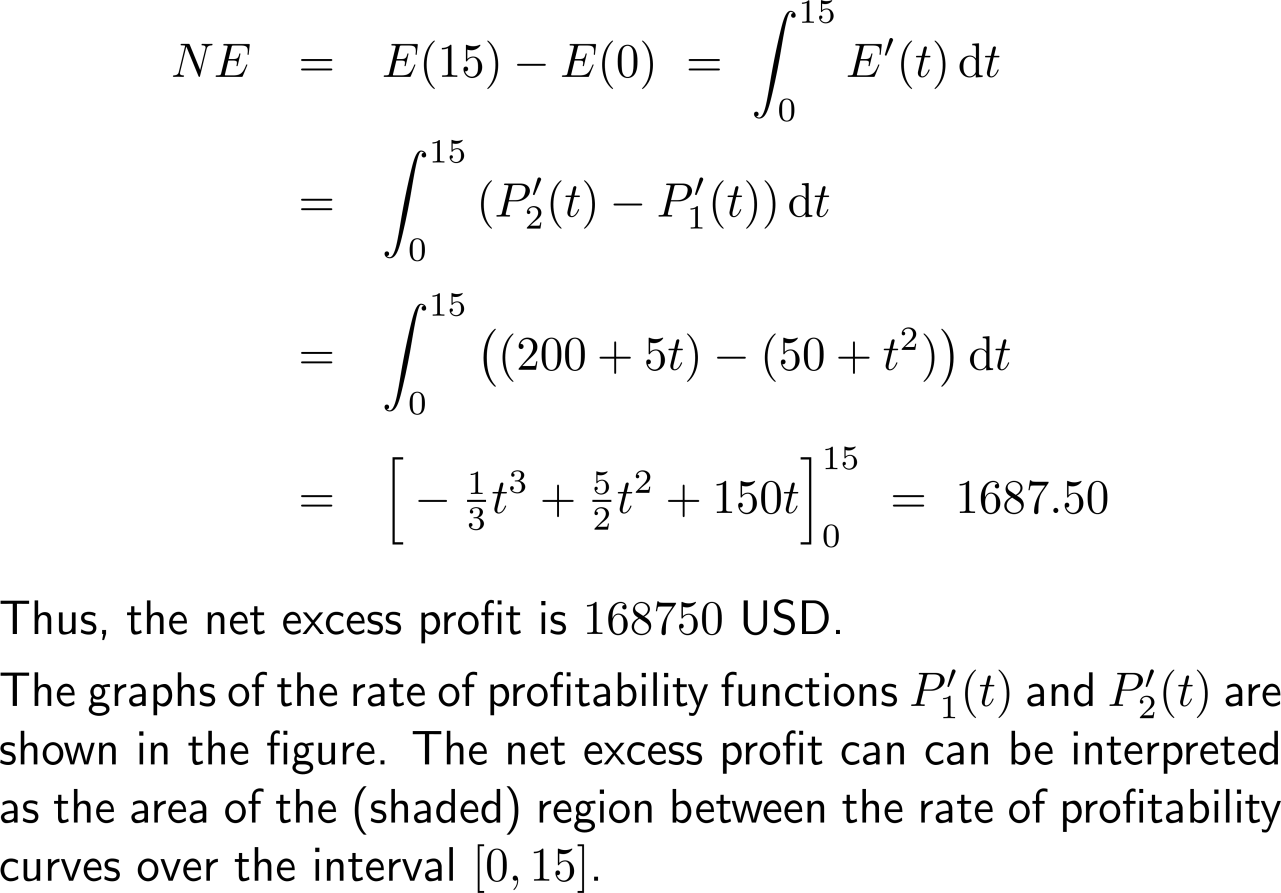 The Lorenz curves illustrates the  percentage of a society’s wealth thatis possessed by a given percentage of its people
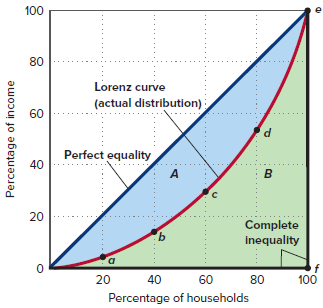 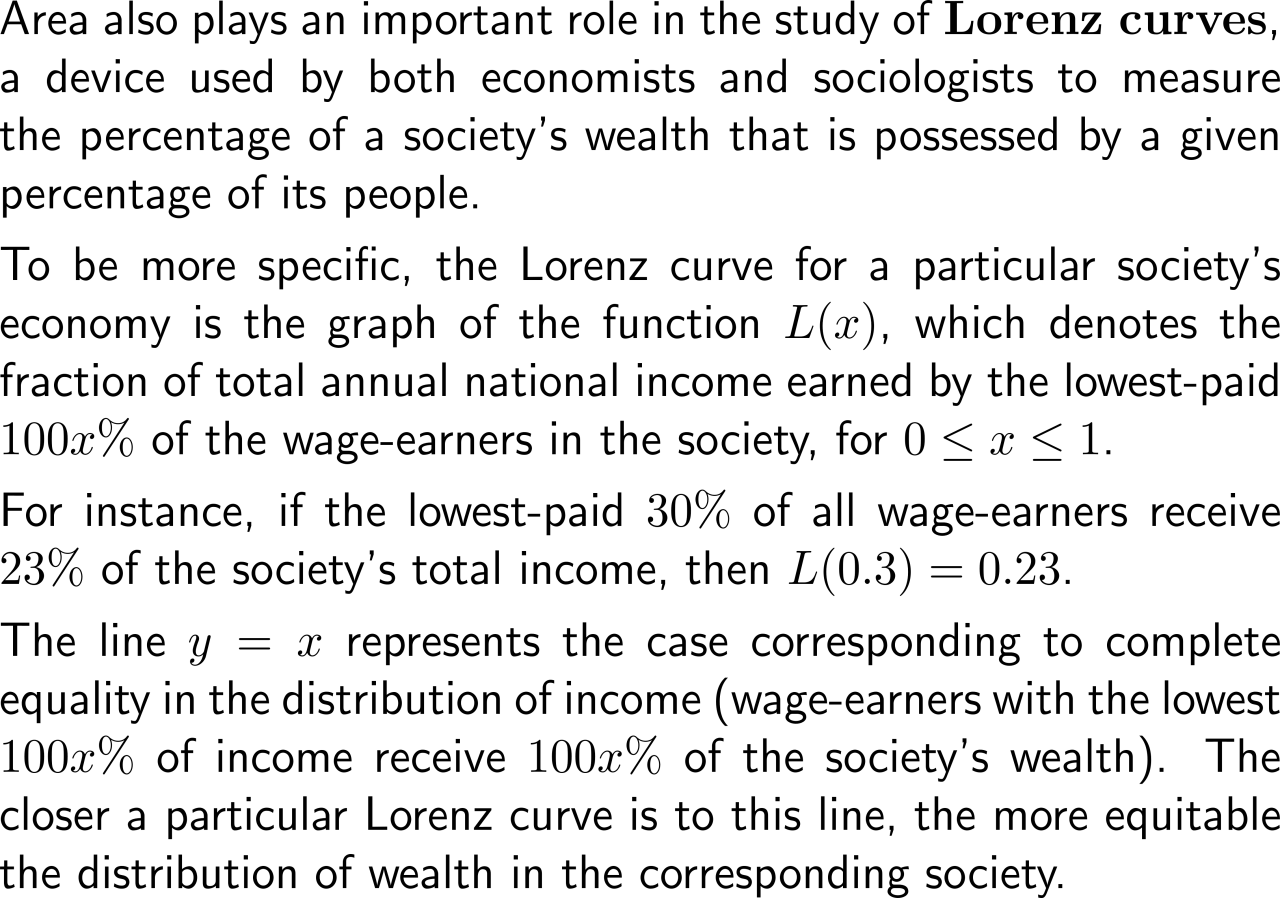 The Gini index is a measure fir the inequality in the distribution of wealth in a society (1/ 2)
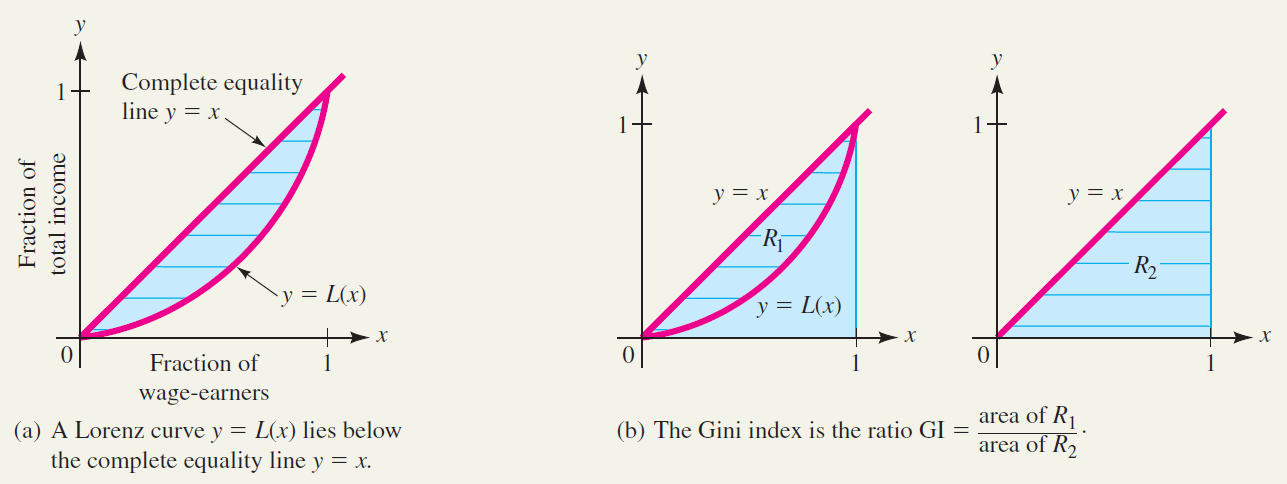 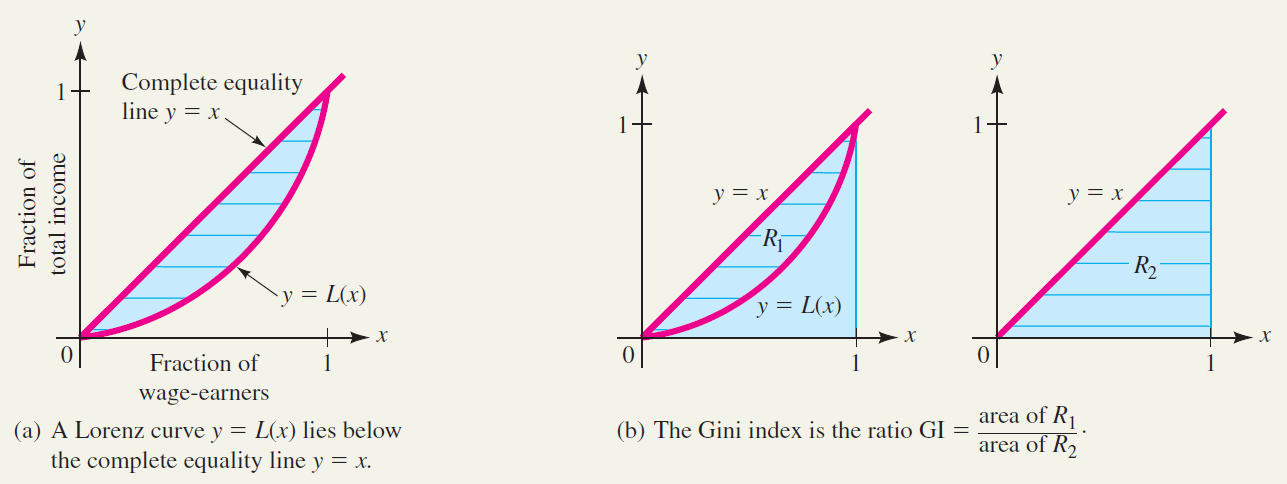 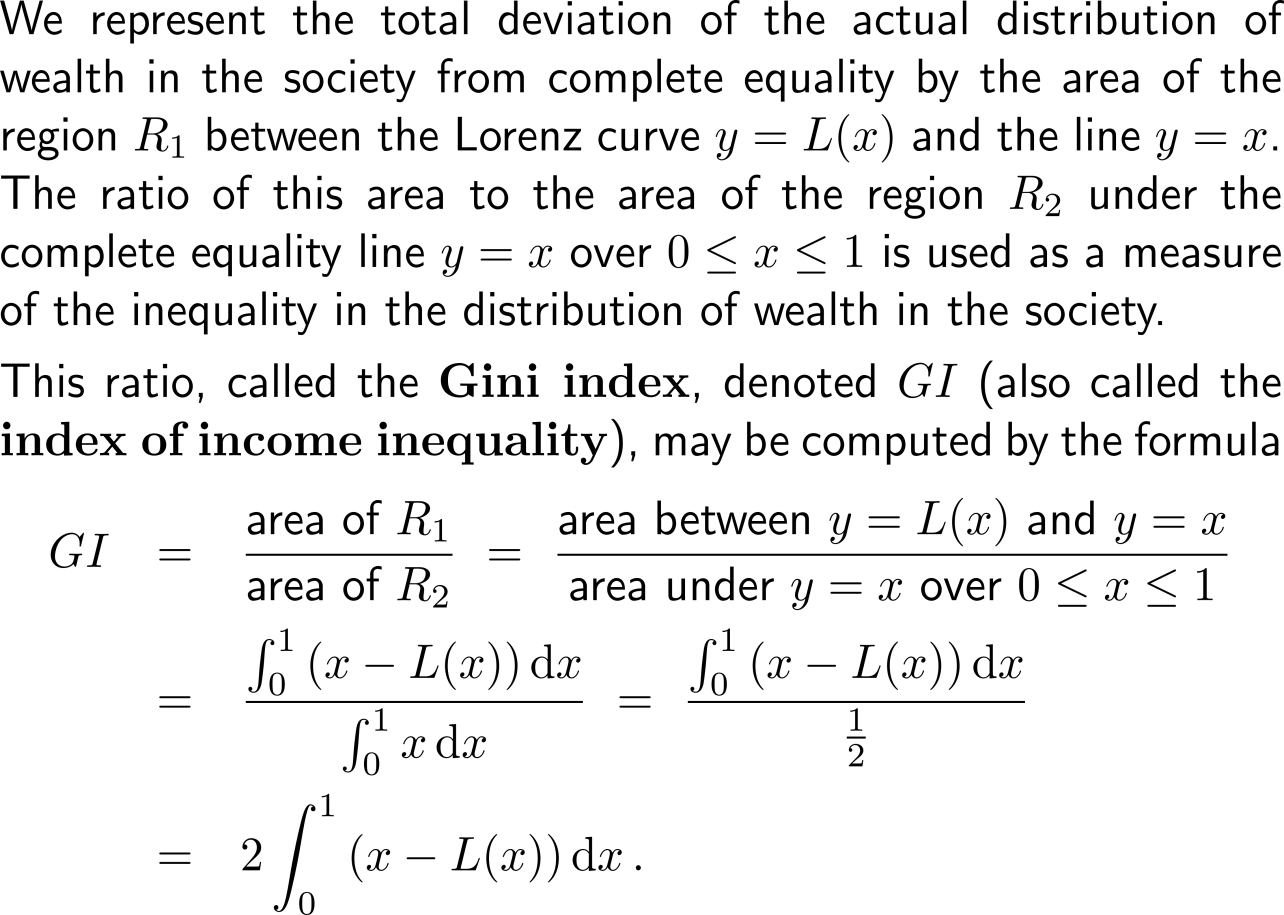 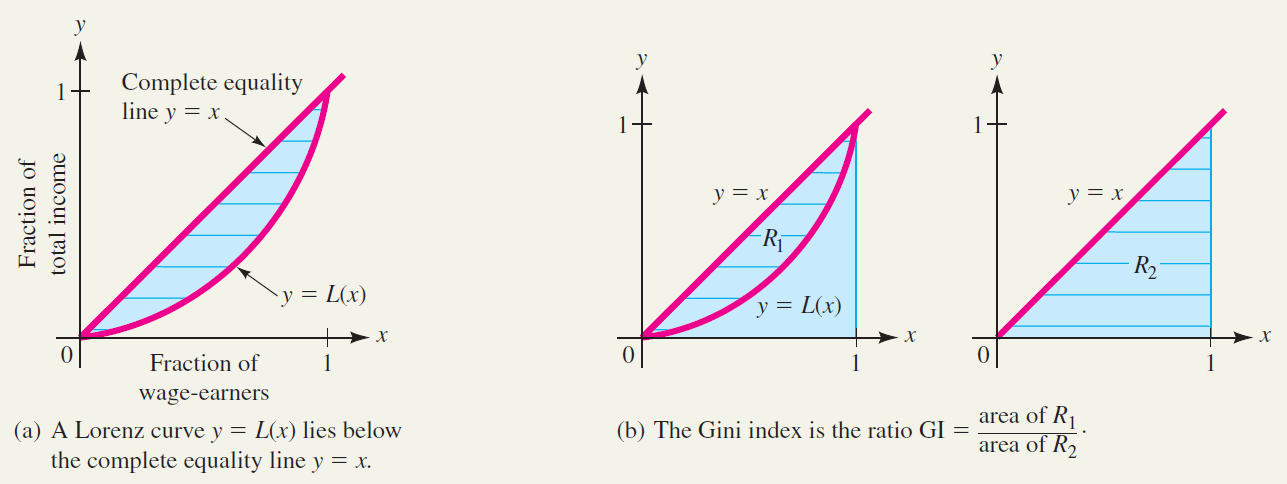 The Gini index is a measure fir the inequality in the distribution of wealth in a society (2/ 2)
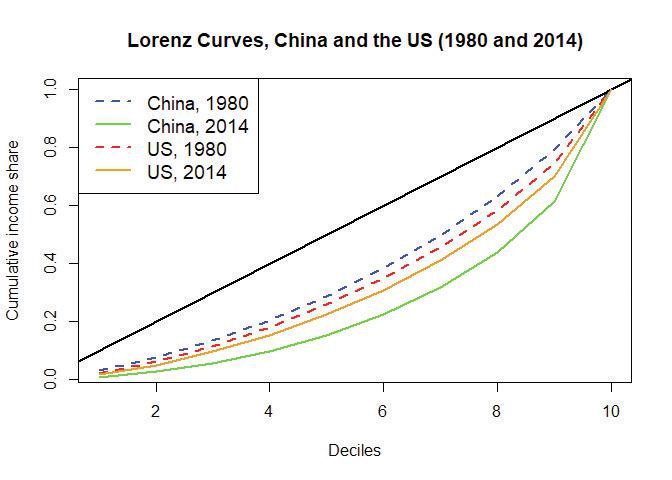 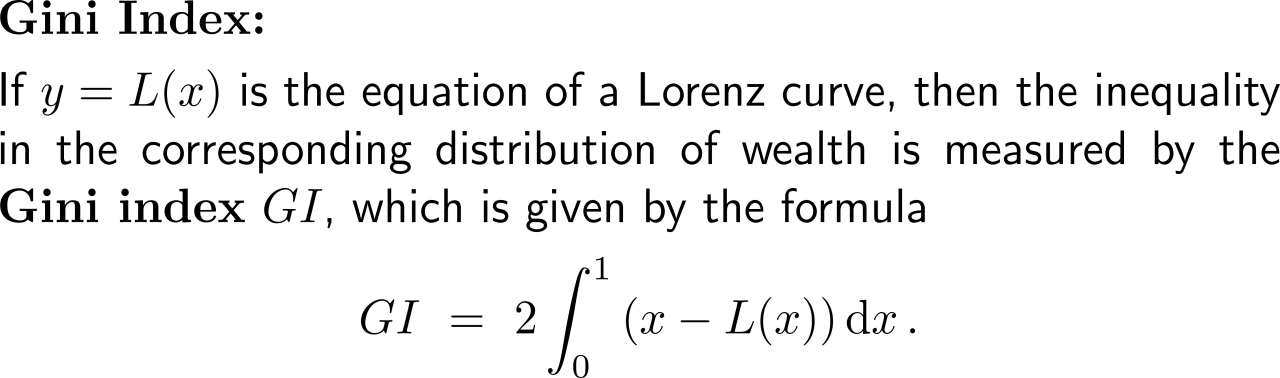 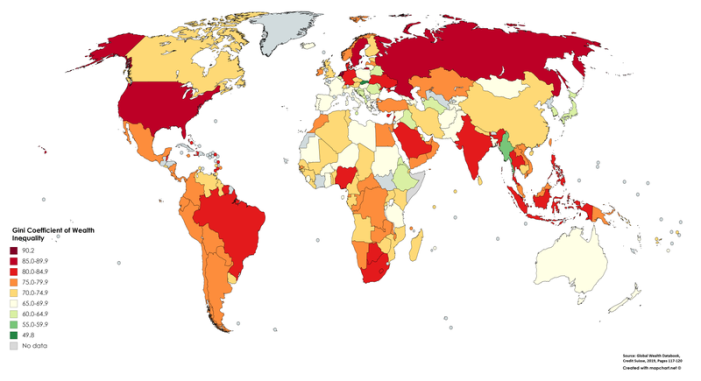 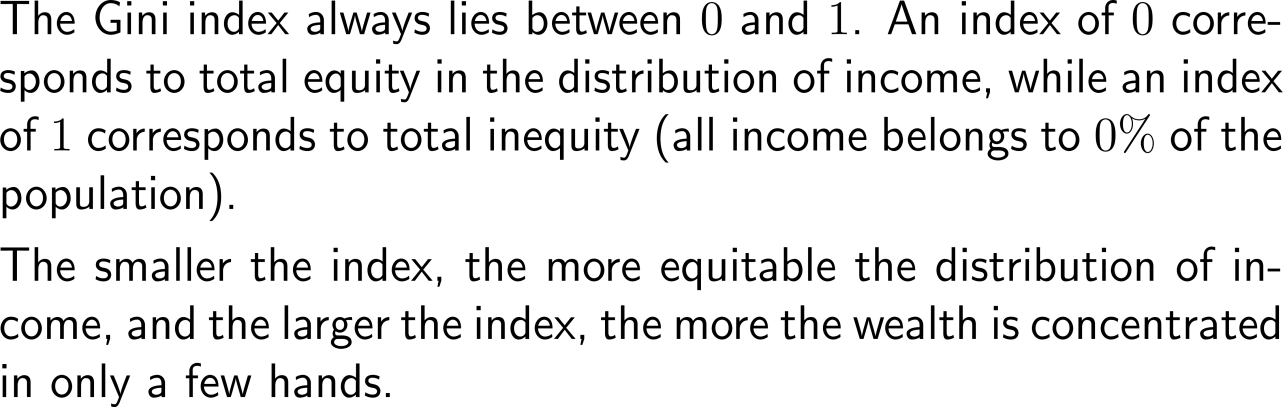 Gini Coefficient of Wealth Inequality
(source: Global wealth databook 2019, Credit Suisse)
Example:Studying distribution of income
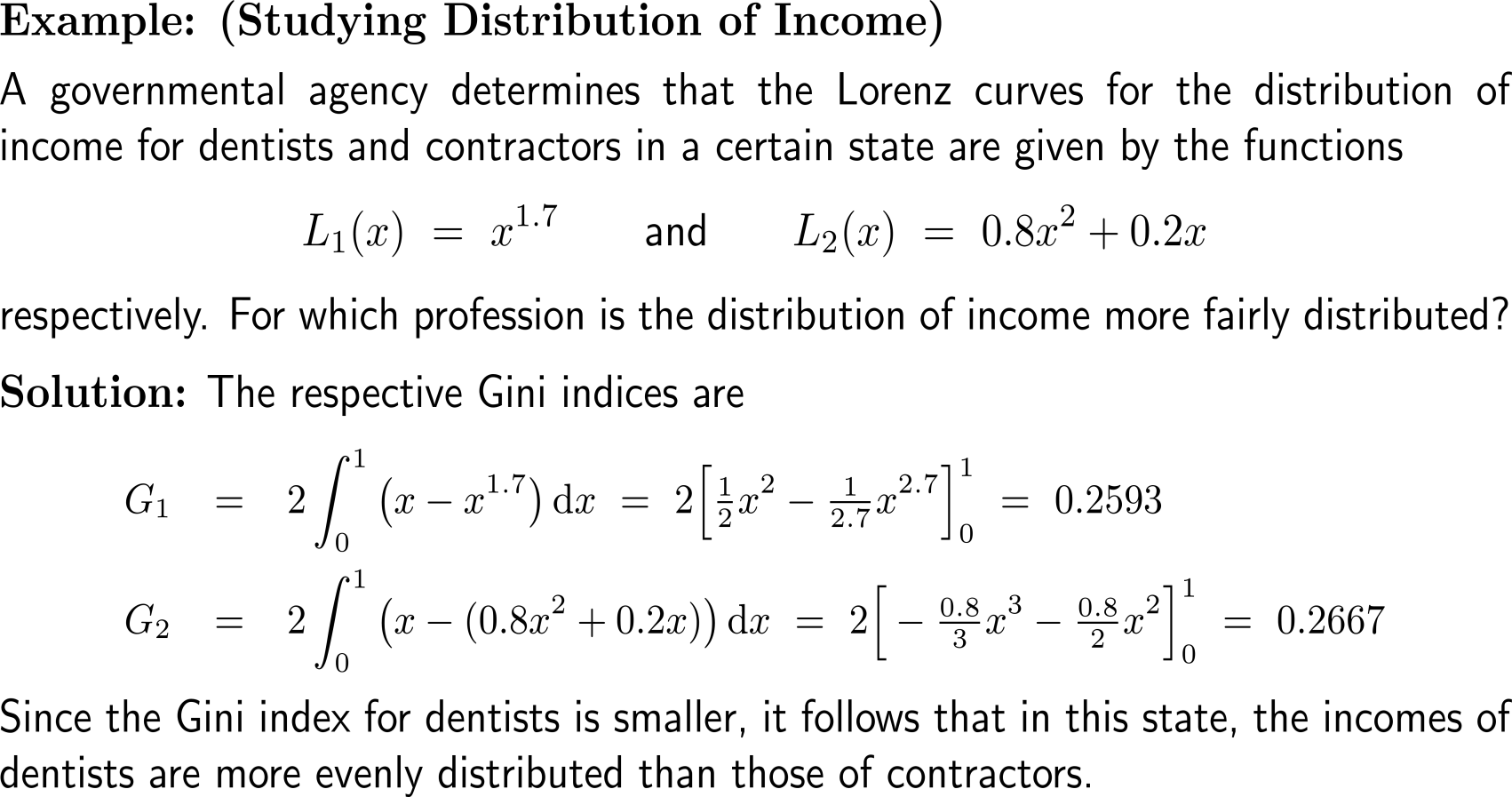 Calculus I for Management